Kapasia Horimonjury Pilot Girls’ High School
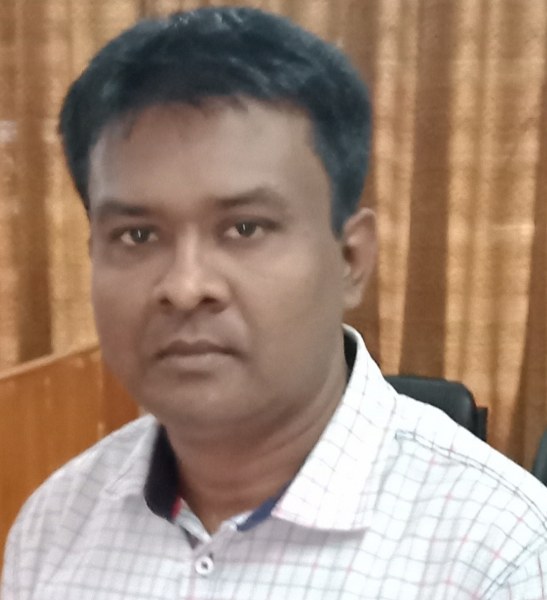 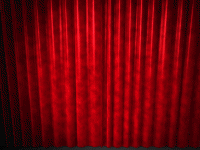 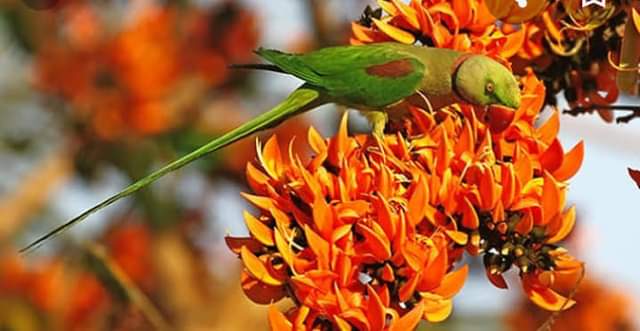 to  
today’s Presentation
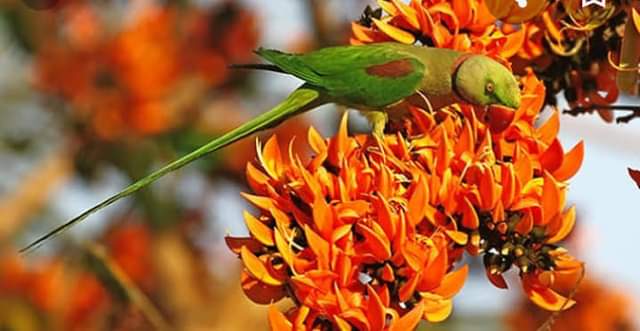 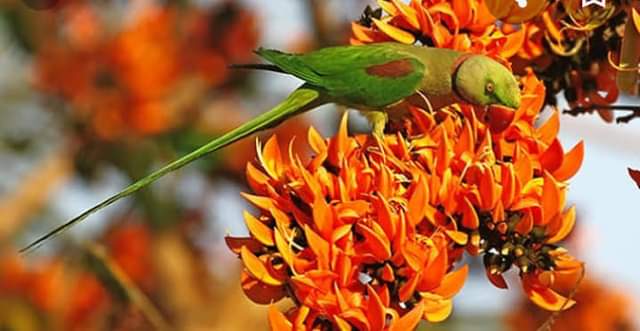 Look , Gauge and Say -----
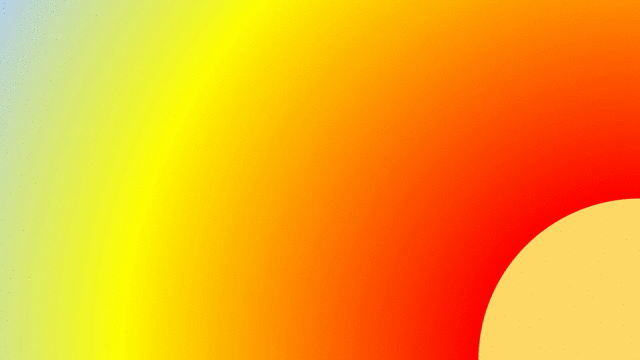 What do see in the picture ??
YES,
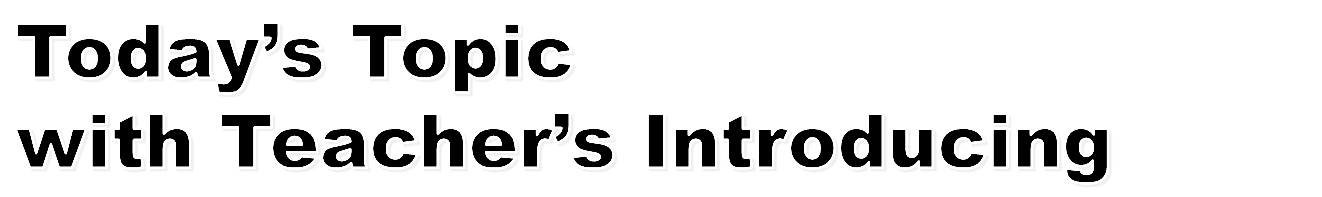 Punctuation & Capitalization
Learning Outcomes
Learners will able to--
recognize punctuation
improve the idea of using punctuation;
Use  punctuation and capitalization in the sentences.
Usage of Punctuation and Capitalization
Proper noun (man & woman ) is used capital letter.
 Such as –
      Messy  visited  the place.
      Runa Laila sang a song.

2. 1st letter of any sentence is used in capital letter.
3. Allah, God & Goddess is used in capital letter.
4. Name of any country , nation , Subject is used in capital letter.
5. Pronoun of Allah, God & Goddess ( He / She ) is used capital letter.
1. Inverted comma is used  to close the direct speech.
Rahim said to me,  “ my father is going to start a business.”
2. স্মবোধন পদ প্রথমে থাকলে তার পরে কমা হয়, শেষে থাকলে কমা হয় তার আগে এবং মাধ্যে থাকলে কমা হয় দুই পাশে।  যেমন – 
 Sonia , come here.
Come here, Sonia.
Come , Sonia , here.
3. Question mark is used after Interrogative sentence.
 What is your name  ?
4. Exclamation mark is used after exclamatory sentence.
 What a fine bird it is  !
5. Full stop is used after assertive, imperative & optative sentence.
Evaluation
Use punctuation and capitalization in the respective sentences.
1. did they see the picture
 2. is mina playing doll
 3. he said to me what is your name
Home Work
Use punctuation and capitalization in the sentences given below.
1. has he completed the work
 2. he and i play ball
 3. january is the first month of the year
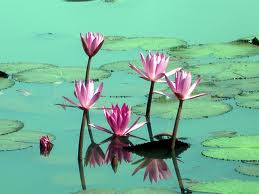 Thanks a lot